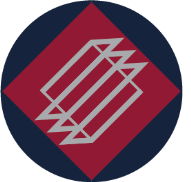 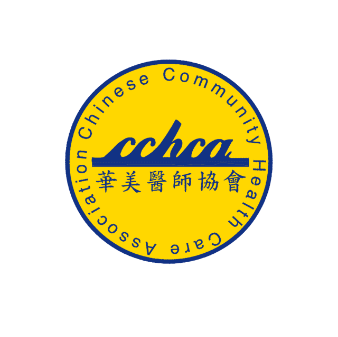 Cultural Competency  & Linguistic Services  Training
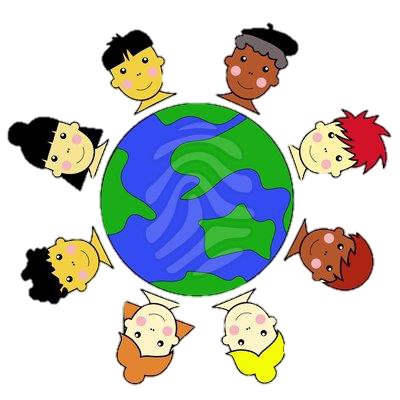 1
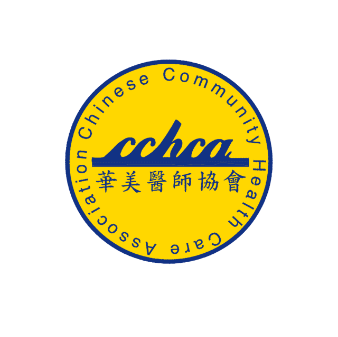 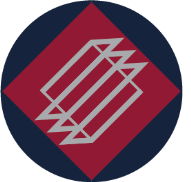 Training Goals
1.	Understanding the requirements
2.
Tips on working with patients with Limited English Proficiency  (LEP)
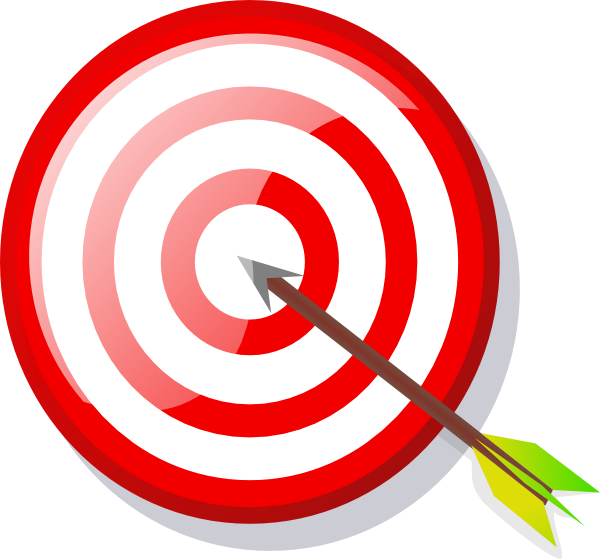 3.
Define culture, cultural competence, and cultural humility
4.
Learn cross-cultural communication strategies
Learn strategies for addressing the needs of LGBTQ+ (lesbian, gay, bisexual, and transgender, queer +) patients
5.
Learn strategies for working with seniors and persons with  disabilities
6.
2
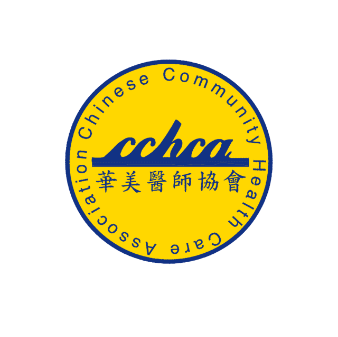 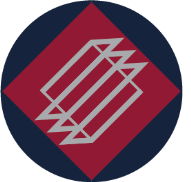 Linguistic Services Terms
Limited English Proficient (LEP)-when an individual cannot speak,  read, write, or understand the English language at a level that  permits them to interact effectively with clinical or non-clinical staff in  a health care setting.

Language Access Services- the collective name for any service  that helps an LEP patient obtain the same access to and  understanding of health care as an English speaker would have.  This can include the use of bilingual staff and interpreters. It also  includes the provision of translated documents.

Interpretation-the process of understanding and analyzing a  spoken or signed message and re-expressing that message  faithfully, accurately, and objectively in another language, taking the  cultural and social context into account.

Translation- the conversion of a written text into a corresponding
written text in a different language.
3
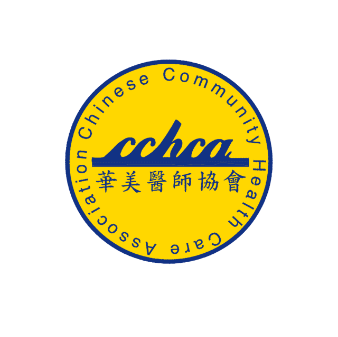 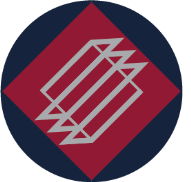 Requirement to Use Interpreters for LEP Patients
State
DMHC, SB853
DHCS (Medi-Cal)
Healthy Families, AIM

Federal
Title VI of the Civil Rights Act of 1964
EMTALA
Hill-Burton Act
Executive Order 13166
CMS

Others
JCAHO
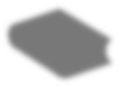 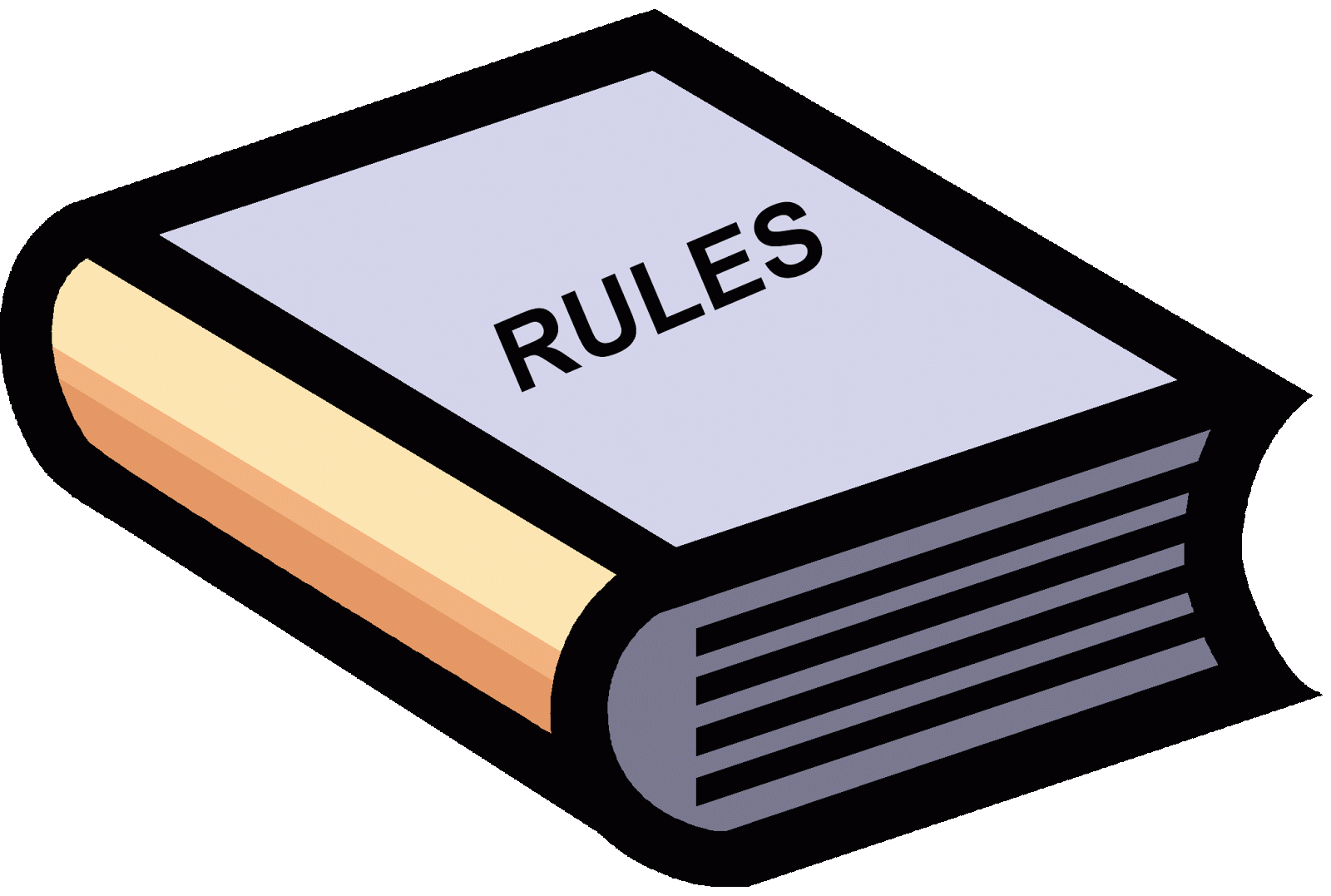 4
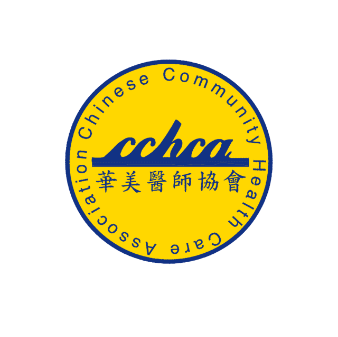 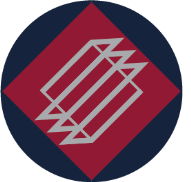 Why is Linguistic Access Important?
Accurate communication between patient and health care provider is essential for proper  diagnosis, treatment, and patient compliance. Being able to communicate clearly with  patients also:

Reduce health disparities
Improve patient adherence to treatment plan
Improve quality of care
Improve patient interactions, experience, and satisfaction
Plays an important part of complying with federal and state requirements
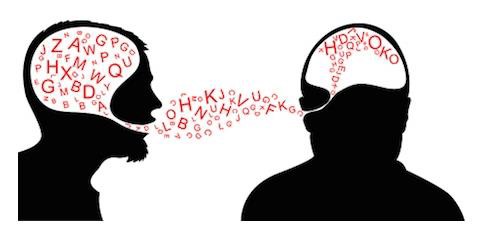 5
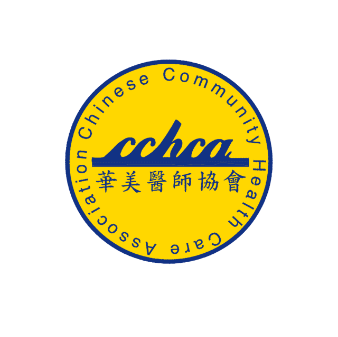 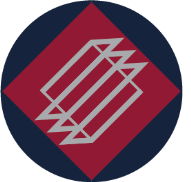 Linguistic Access Reduces Health Disparities
Patients with language barriers may experience:
Poorer patient assessment
Misdiagnosis and/or delayed treatment
Incomplete understanding of patient condition and prescribed  treatment
Impaired confidence in services received
Reliance on Google Translate and ad hoc, untrained  interpreters (in spite of evidence highlighting the risks  associated with such practice)
Source: de Moissac, D., & Bowen, S. (2019). Impact of  Language Barriers on Quality of Care and Patient Safety for  Official Language Minority Francophones in Canada.
Journal of Patient Experience, 6(1), 24–32.
6
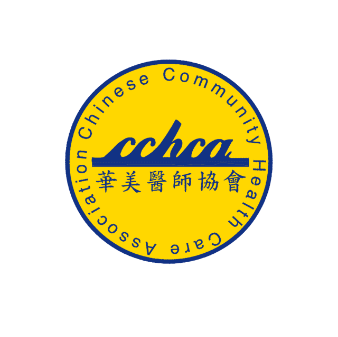 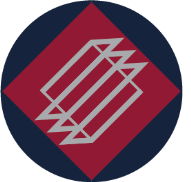 For Your Reference
Regulations mandating use of interpreter services and  bilingual staff for Limited English Proficiency (LEP)  patients:
Federal
42 U.S.C. §§2000d- United States Code Title 42, The Public Health and  Welfare Chapter 21, Civil Rights Subchapter V. Federally Assisted  Programs, Prohibition against exclusion from participation in, denial of  benefits of, and discrimination under federally assisted programs on  ground of race, color, or national origin
State
DHCS/SFHP Contract Exhibit A, Attachment 9, Provision 14- Access  and Availability, Linguistic Services
DHCS All Plan Letter 14-008- Standards for Determining Threshold
Languages
DHCS All Plan Letter 99-03- Year 2000 Readiness Certification and  Business Continuation Plan
DHCS All Plan Letter 99-04- New Laws from the 1997-98 Session of  the California Legislature Affecting the Medi-Cal Program
22 CCR §53853(c-d)- California Code of Regulations, Title 22. Social  Security, Division 3. Health Care Services, Subdivision 1., California
Medical Assistance Program, Chapter 4.1. Two-Plan Model Managed  Care Program, Article 6. Operational Requirements, § 53853  Accessibility of Services
28 CCR §1300.68(b)(3), California Code of Regulations, Title 28.  Managed Health Care, Division 1. , The Department of Managed Health  Care, Chapter 2. Health Care Service Plans, Article 8. Self-Policing  Procedures, §1300.68 Grievances and Appeals
HSC § 1367.04- Health and Safety Code, § 1367.04 Knox Keene Act
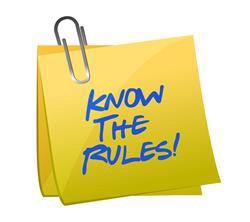 7
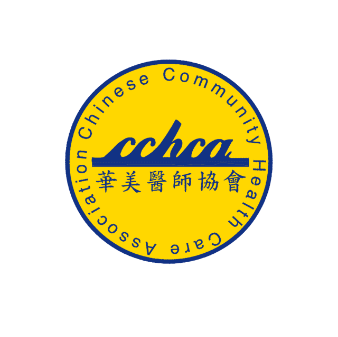 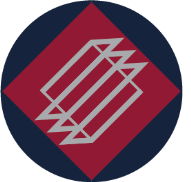 Medi-Cal Requirements
Interpreter services must be available 24/7 at no charge
to patients

Required to document in patients’ medical record:
Patient's preferred language
Patient's refusal of interpreter services (if applicable)

Providers should discourage the use of friends, family  patients, or minors as interpreters (unless specifically  requested by the patient)

Patients have the right to file grievances or complaints
if linguistic needs are not met

Interpreters and bilingual staff should be assessed for  language capacity (qualified)

Providers and office staff must be knowledgeable about
linguistic access and cultural awareness
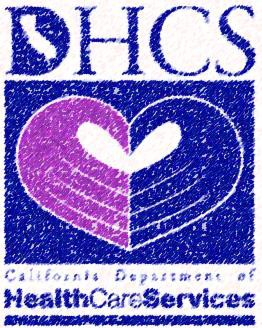 8
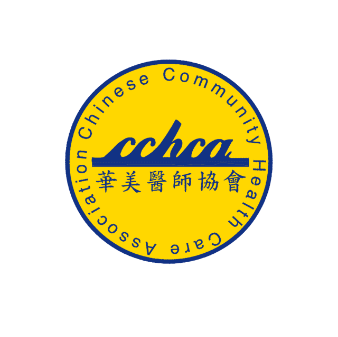 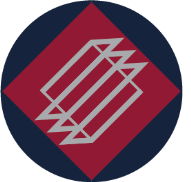 What Do Providers Need to Do?
To provide appropriate linguistic access to patients, you first have to:

Be familiar with available interpreter services

The following should be documented in each patients’ medical record
Patient’s preferred language
Patient’s refusal of interpreter services

Discourage the use of friends, family members, or minors as  interpreters (unless specifically requested by the member)

Ensure all providers and staff are trained for linguistic access and  cultural awareness
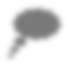 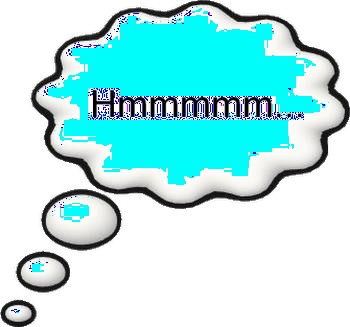 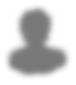 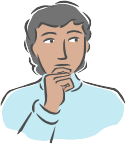 9
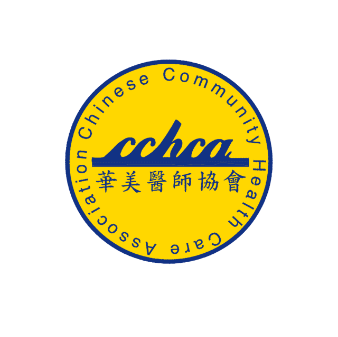 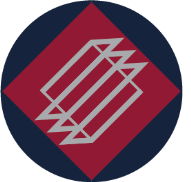 Asking Patients About Language Preference
How you ask a patient about his or her language will affect the  response you get:
“You won’t need an interpreter, will you?”
Asking the question this way discourages the patient, or the person  who is making the appointment, from asking for the language  assistance that he or she may need.

“What language do you speak at home?”
This question will get you information about the patient’s home  language, but ignores the possibility that the patient may be  bilingual in English as well.

“Will an interpreter be needed? In what language?”
Patients may say no because they believe they have to either bring their own  interpreter or have a family member interpret.
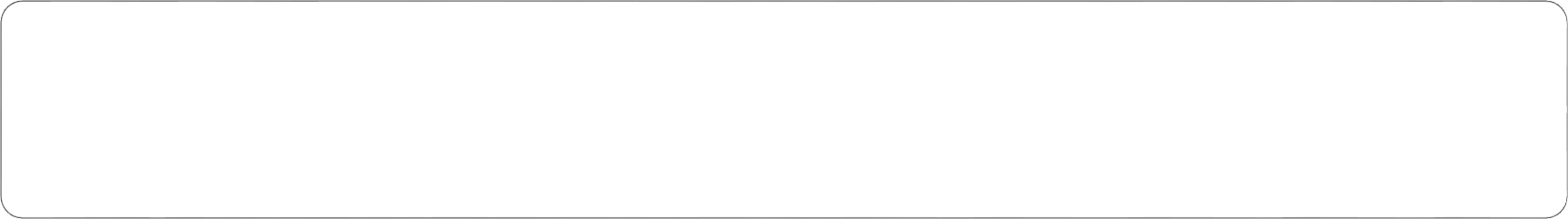 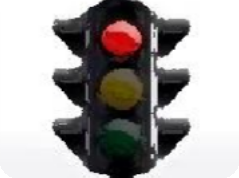 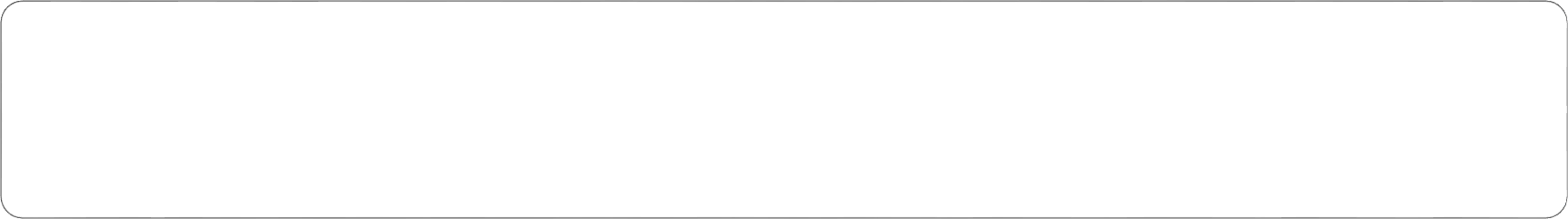 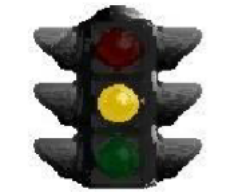 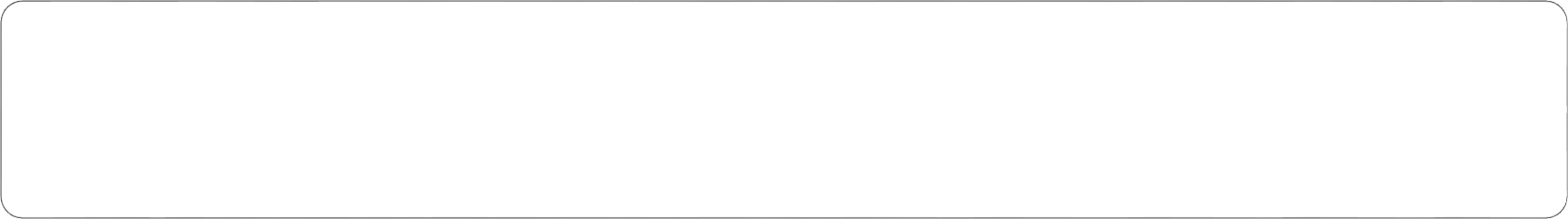 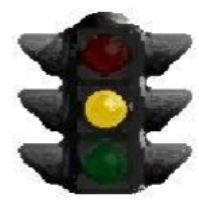 “In what language do you prefer to receive your health care?”
Asking the question this way will provide you information on the language the patient feels he
or she needs to speak in a health-related conversation.
If the answer is a language other than English, you can plan to have language assistance  available for the patient, and you should add this information to the record.
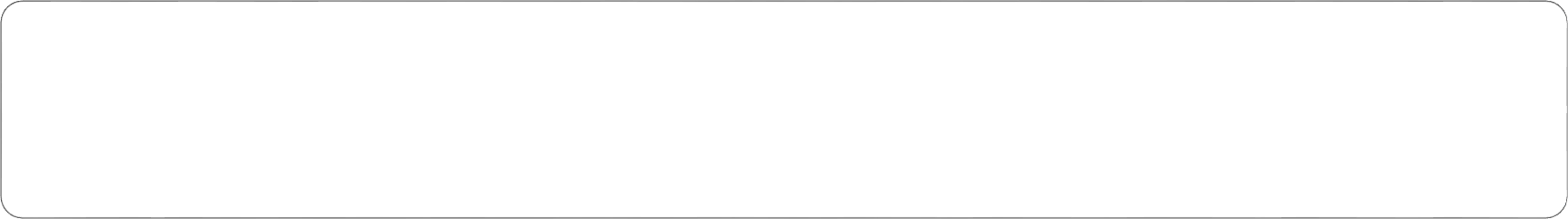 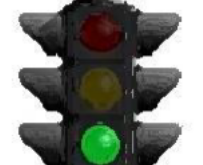 10
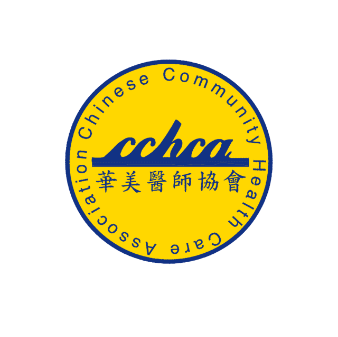 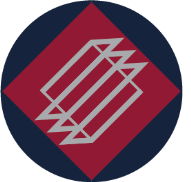 Avoid Family, Friends or  Minors as Interpreters
Family or friends of patients may withhold information  from the patient because of embarrassment, protection, or  emotional involvement

Family or friends of patients may have their own agenda

Family or friends of patients may not be familiar with  medical vocabulary

Using a patient’s child as an interpreter may make the  parent feel disempowerment and burden the child (role  reversal)
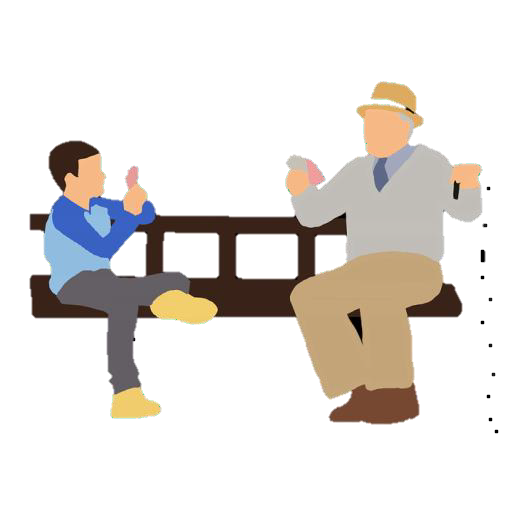 11
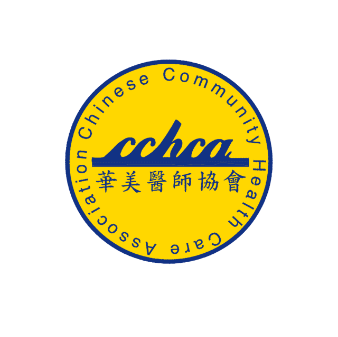 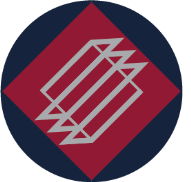 Documenting Patient Language Preference
It is important to record language preference and interpreter needs in patients’ medical
record. You may use the following techniques:

Minimum: Add a color or letter code to the patient’s chart, noting that the  patient needs an interpreter. Designate a code or color for each language.


Better: Add the information under “Notes” in a patient’s entry in your
patient database, so that when a receptionist pulls up the patient’s record to  make an appointment, the information about the need for an interpreter  and the language can be noted as well.

Best: Add a question on your patient registration form or in your practice  management system. Not only will you know when a patient is scheduled  that he or she will need an interpreter, you will also be able to track how  many patients you have who speak a particular language and how often they are seen.
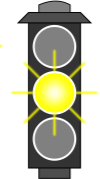 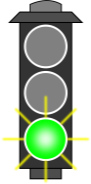 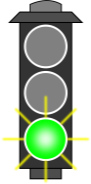 12
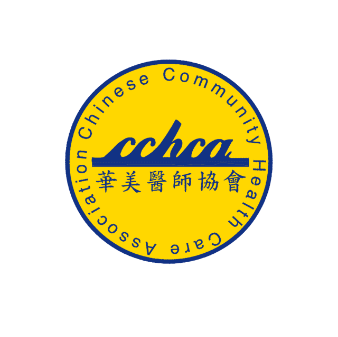 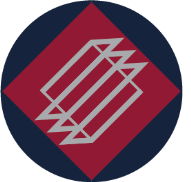 How Can You Be Culturally Competent in  HealthCare?
▶	Recognize that people of different cultures have  different ways of communicating, behaving,  interpreting, and problem-solving.

▶	Recognize that cultural beliefs impact patient’s health  beliefs, help-seeking activities, interactions with health  care professionals, health care practices, and health  care outcomes, including adherence to prescribed  regimens.
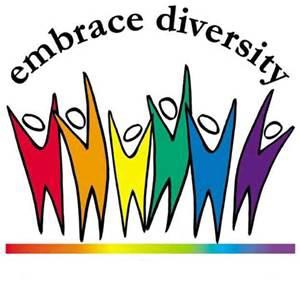 13
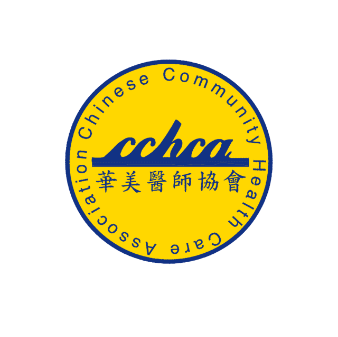 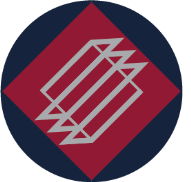 Working with Interpreters:  On-site
Greet the patient first, not the interpreter.

Face and talk to the patient directly.

Speak at an even pace in relatively short  sentences.

Speak in standard English and avoid  medical terminology and jargon.

Ask one question at a time.

Avoid interrupting the interpretation.

Don’t make assumptions about the patient's education level, an inability to  speak English does not necessarily  indicate a lack of education.
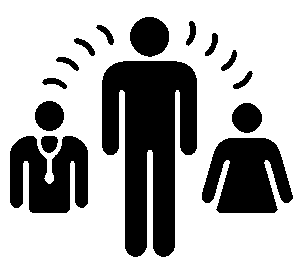 14
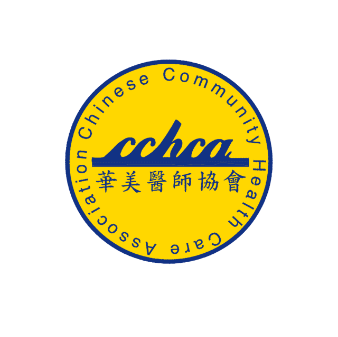 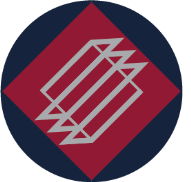 Working with Interpreters:  By Phone
When working with an interpreter over the phone, many of the  principles of on-site interpreting apply, the only additional thing to  remember is that the interpreter is “blind” to the visual cues in the room.

When the interpreter comes onto the line, let the interpreter know who you are and what type of call it is.

For example, “Hello interpreter, this is James. I have Mrs. Dominguez  on the phone who wishes to schedule an appointment as a new  patient.”

Give the interpreter the opportunity to quickly introduce themselves to  the patient.
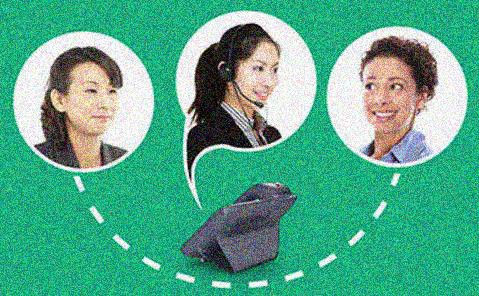 15
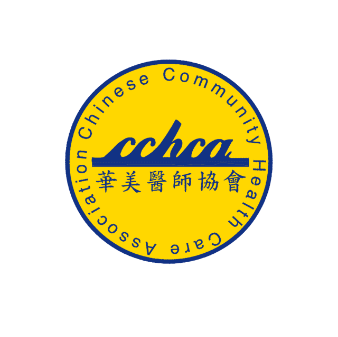 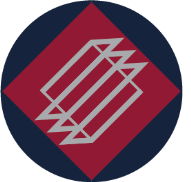 What is Culture?
Culture is an umbrella term which encompasses the  social behavior and traditions found in societies, as  well as the knowledge, beliefs, arts, laws, customs,  capabilities and habits of the individuals in these  groups.
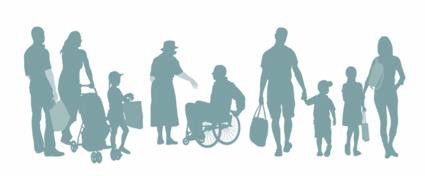 16
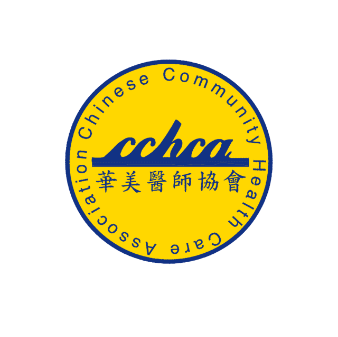 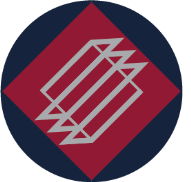 Terminology
Cultural awareness is being cognizant, observant, and  conscious of similarities and differences among and  between cultural groups.

Cultural and linguistic competence is a set of  congruent behaviors, attitudes, and policies that come  together in a system, agency, or among professionals  that enables effective work in cross-cultural situations.

Cultural humility is a commitment and active  engagement in a lifelong process that individuals enter  into on an ongoing basis with patients, communities,  colleagues, and with themselves.
17
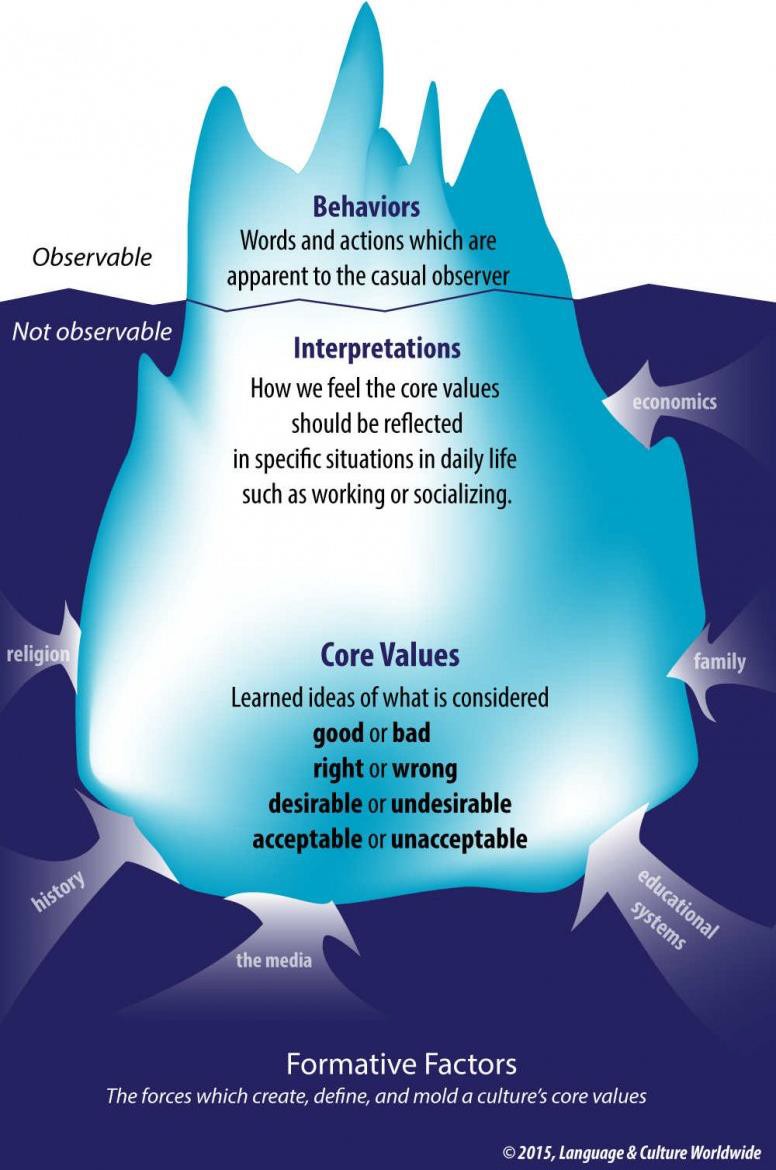 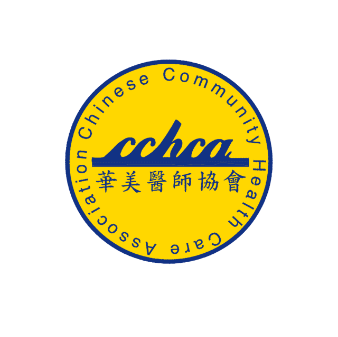 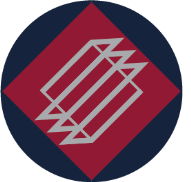 Cultural Influences Can Be Seen or Unseen
18
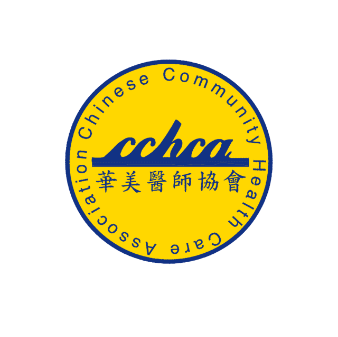 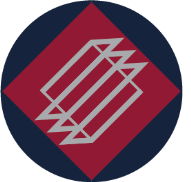 What is Cultural Competence in Health Care?
Cultural competency in health care describes the ability of systems  to provide care to patients with diverse values, beliefs and  behaviors, including the tailoring of health care delivery to meet  patients' social, cultural and linguistic needs.

A culturally competent health care system is one that acknowledges  the importance of culture, incorporates the assessment of  cross-cultural relations, recognizes the potential impact of  cultural differences, expands cultural knowledge, and adapts  services to meet culturally unique needs.

In health care systems and public health research cultural  competency is recognized as an essential means of reducing racial  and ethnic disparities in health care.
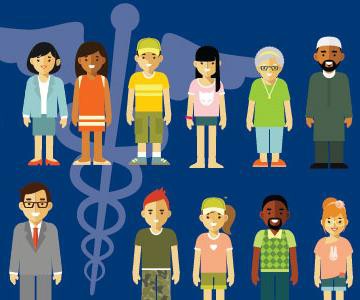 19
Source: American Hospital Association
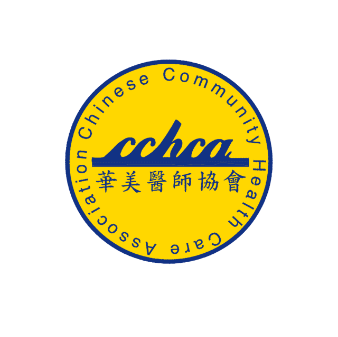 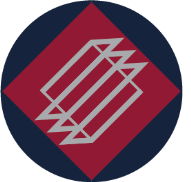 Tips for Cross Cultural Communication
Respect
Diversity
Communicate
Clearly
Understand
Differences
Engage the
Individual
Understanding  customs and values  that can lead to  tension
Working with  people with  different cultural  perspectives
Speak simply and enunciate. Address limited literacy skills.
Recognizing what  you have in  common
Knowing yourself  and your own  cultural  perspectives
Be inclusive of different  customs, values,  perspectives
Use interpreter  services when needed
Negotiating  differences across  cultures
Ask questions to confirm information was understood.
Learning about  others and their  cultural  perspectives
Avoiding  stereotypes and  assumptions
20
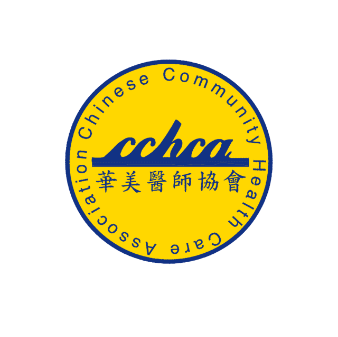 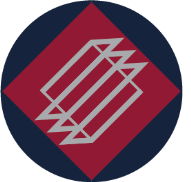 Caring for LGBTQ+ Communities
LGBTQ+- people who may identify as lesbian, gay, bisexual, transgender,  queer, or may not identify as heterosexual. The “+” is a denotation of  everything on the gender and sexuality spectrum that words may not yet  describe.

Patients have diverse sexual orientations
Identify your own LGBTQ+ perceptions and biases as a first step in  providing the best quality care.
Many LGBTQ+ people do not disclose their sexual orientation or gender  identity because they don’t feel comfortable, or they fear receiving  substandard care.

Patients have diverse gender identities, which may include but are not  limited to:
Cisgender- A person whose gender identity matches the sex they were
assigned at birth.
Transgender- A wide-ranging term for people whose gender identity or  gender expression differs from the biological sex they were assigned at  birth (it is important to note that people may or may not choose to alter  their bodies hormonally and/or surgically).
Non-binary- A person who identifies as neither male nor female and sees  themselves outside the gender binary.
Source: Fenway Health, New York Times
21
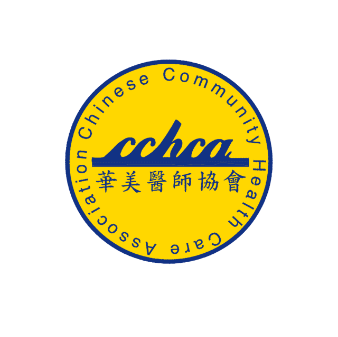 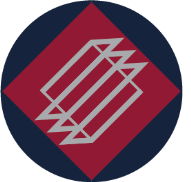 Tips for Working with  Transgender patients
Treat transgender people as you would want to be treated.

Always refer to transgender people by their name when possible.

Don’t assume someone’s gender identity, ask:
“Which pronouns do you use?”
“Do you have a chosen name I should use?”

Focus on excellent customer services rather than indulging in
questions out of curiosity.
Do not ask about a transgender person’s genital status if it is unrelated to  providing them with excellent customer service.

Never disclose a person’s transgender identity to anyone who  does not explicitly need this information to provide excellent care  or service to the patient.
					       	        Source: Transgender Law Center
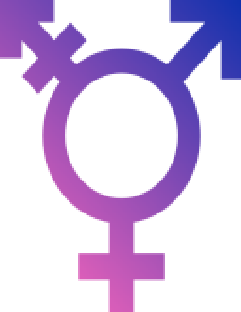 22
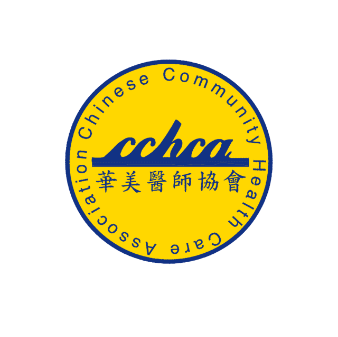 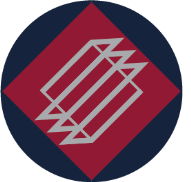 Caring for Seniors and Persons  with Disabilities (SPDs)
Accommodating the needs of SPDs ensures the following:

Appropriate and effective care

Compliance with the Federal Americans with Disabilities Act  (ADA) and Section 504 of the 1973 Rehabilitation Act

The ADA and Section 504 require that healthcare services  provide certain accommodations that ensure equitable and non-  discriminatory access to care
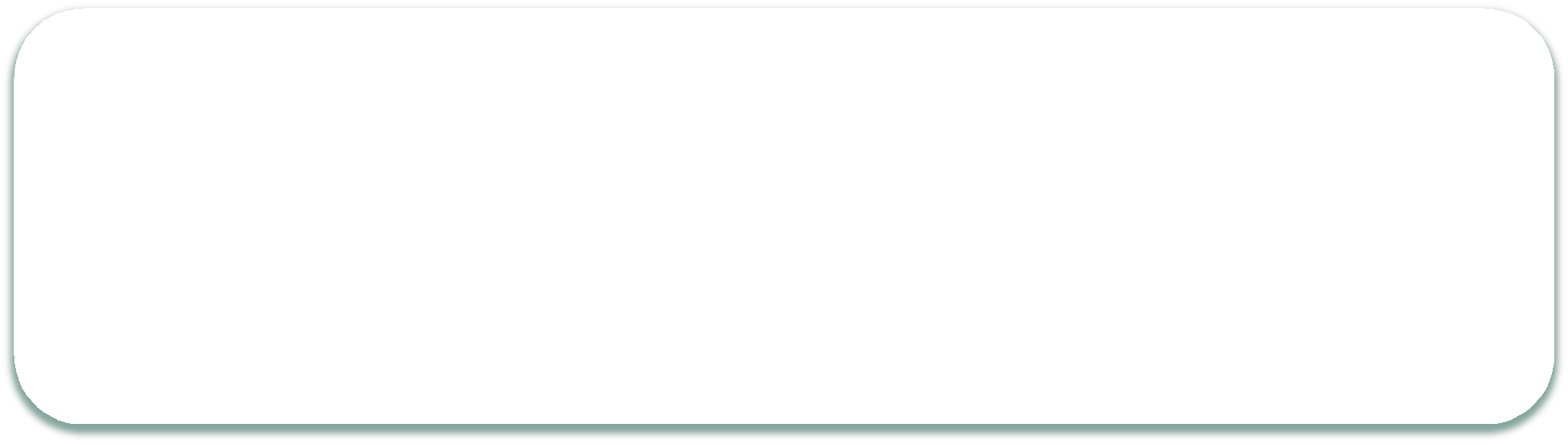 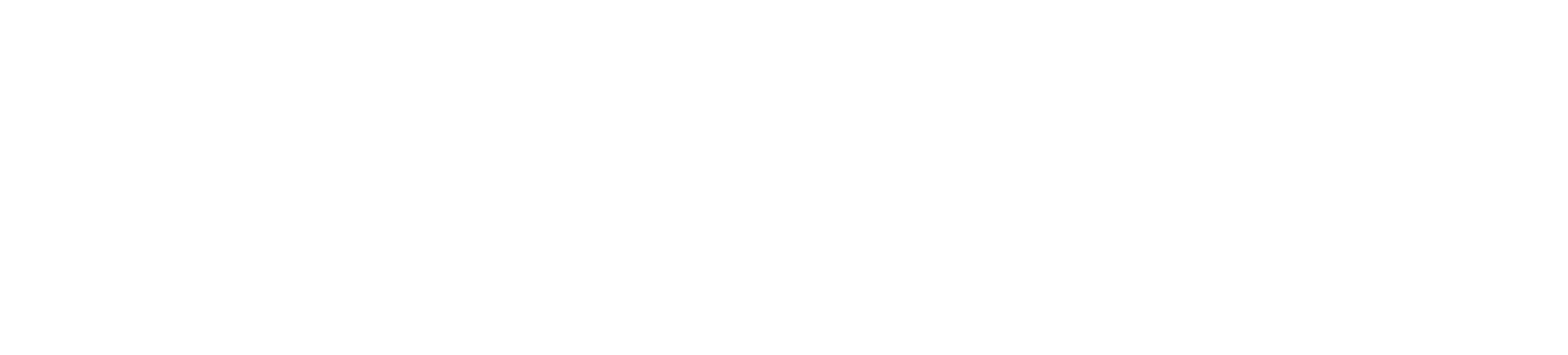 SFHP’s Seniors and Persons with Disabilities (SPDs)
70% with 2+ chronic conditions
25% have 4+ chronic conditions
30% receive treatment for mental health conditions
23
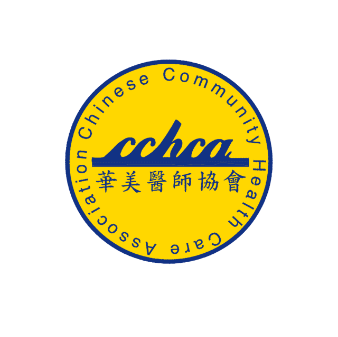 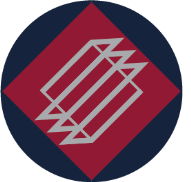 Dimensions of Disability
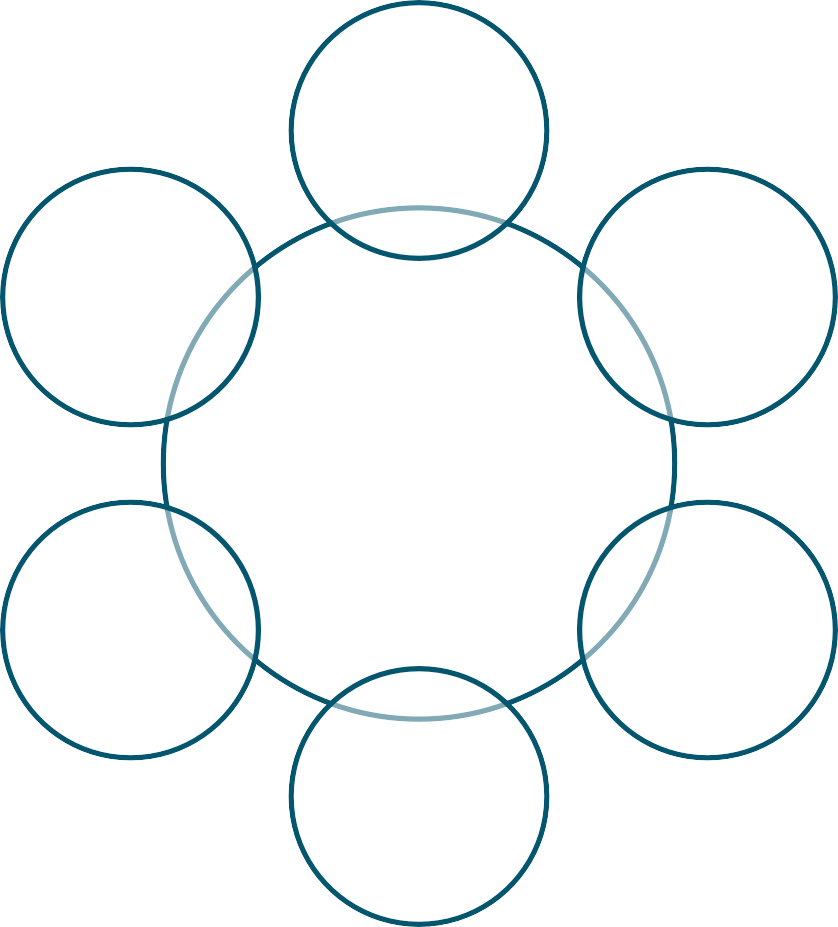 Disease/  Multiple  Medications
Visual
Impairment
Hearing
Impairment
Seniors/Persons  with  Disabilities
Caregiver  Burden
Physical  Impairment
Cognitive  Impairment/  Mental  Health
24
Source: US Dept of Health and Human Services, 2007
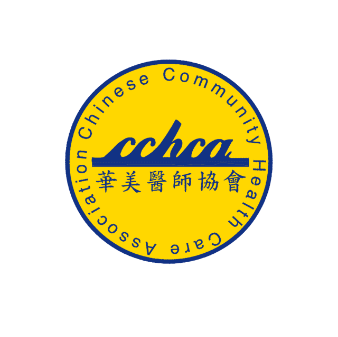 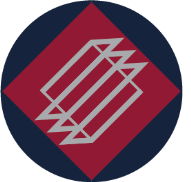 Making Accommodations for Seniors  and Persons with Disabilities (SPDs)
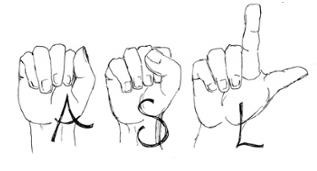 What patients may need:
Physical accessibility
Effective communication
Sign language interpreters, assistive listening devices,  print materials in accessible formats
Policy modification (for example, to allow more time for  an office visit)
Accessible medical equipment
25
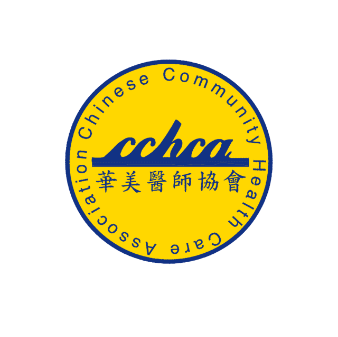 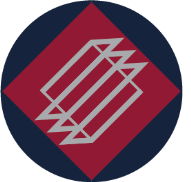 Examples of Preferred Terms To Use
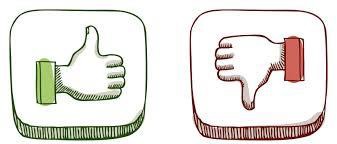 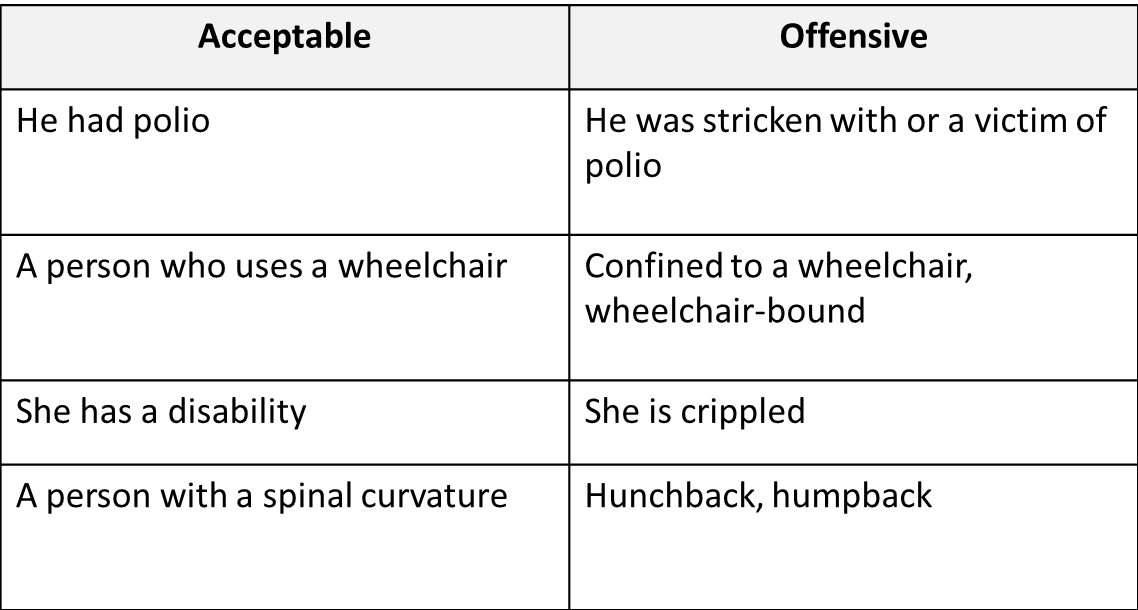 26
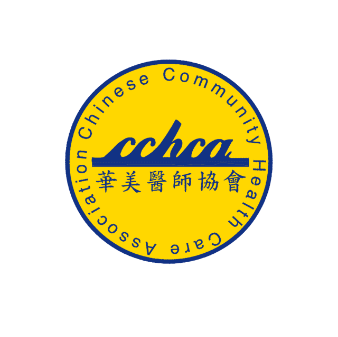 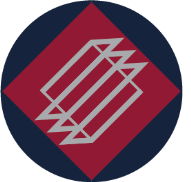 When Interacting with Seniors:
Avoid age stereotyping when providing information and  recommendations about care
Offer information in a clear, direct, and simple manner
Don’t assume limitations exist just based on age
Recognize the senior as the expert in their own life

Quote from a senior activist: “As Seniors we know our capabilities and energy  are diminishing, but want to retain the right to limit ourselves when the time  comes, and not have young people put those limitations on us, to make them  feel better.”
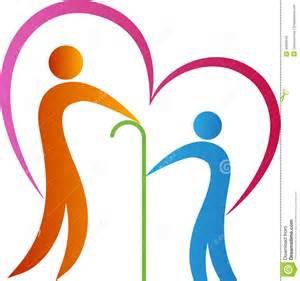 27
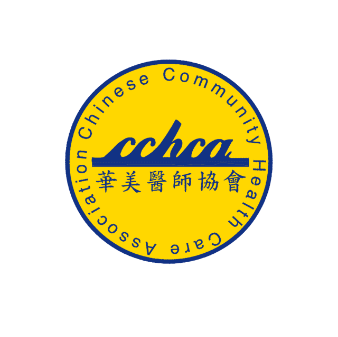 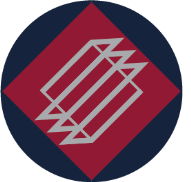 Interacting with People with Physical  Disabilities
Mobility and physical disabilities range from people who  have mild to those with significant limitations.
If shaking hands is appropriate, do so. People with limited  hand use or who use a prosthesis can usually shake hands.  If people have no arms, lightly touch their shoulder.
When speaking to a person using a wheelchair or scooter  for more than a few minutes, try to find a seat or kneel so  that you are at the same eye level.
Always ask for permission before moving someone’s cane,  crutches, walker, or wheelchair.
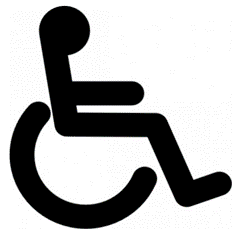 28
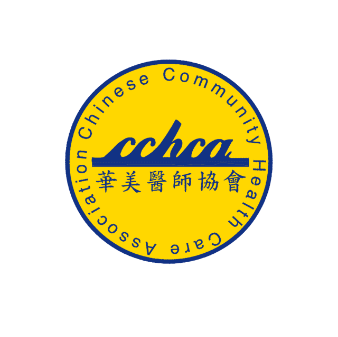 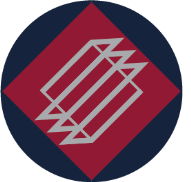 Interacting with People with Speech  Disabilities
Some (not all) people with limited speech have difficulty understanding  what people say to them because of their disability, age, hearing loss,  cognitive difficulties and/or language differences.
Repeat what the person tells you to confirm that you understood.
Do not raise your voice. People with speech disabilities can hear you.
Ask questions one at a time. Give individuals extra time to respond.
Pay attention to pointing, gestures, nods, sounds, eye gaze, and blinks.
If you have trouble understanding a person’s speech, it’s ok to ask them  to repeat what they are saying, even three or four times. It is better for  them to know that you do not understand, than to make an error.
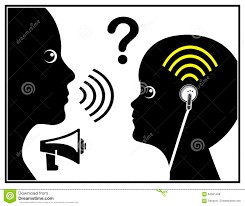 29
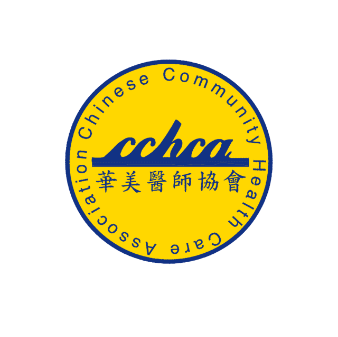 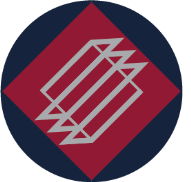 Interacting with  Visually Impaired Patients
People can have a range of visual disabilities, from having no vision to  people who have low vision and may be able to read large print.
When offering help, identify yourself and let people know you are  speaking to them by gently touching their arm. If you leave people’s  immediate area, tell them so they will not be talking to empty space.
Speak directly facing the person. Your natural speaking tone is  sufficient.
When giving directions, be specific. Clock clues may be helpful, such  as “the desk is at 6 o'clock.” When guiding a person through a  doorway, let them know if the door opens in or out and to the right or  to the left.
People who are blind or have visual impairments may request print  materials in accessible formats such as digital, audio, large print, or  Braille.
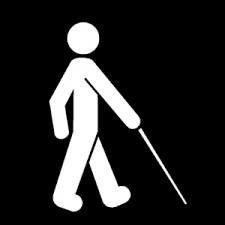 30
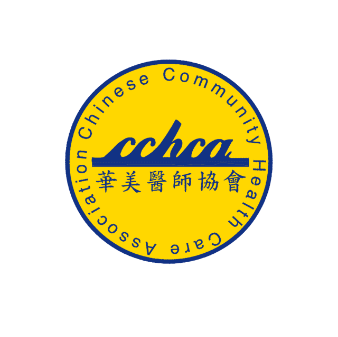 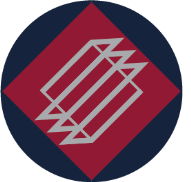 Interacting with Hearing Impaired Patients
Even when a patient with a hearing impairment utilizes hearing aids and active listening strategies,  it is critical that all people involved in a conversation put in their best effort for successful  communication.

Helpful tips to remember:
Speak normally, not too fast or too slowly. Use short, simple sentences.
Do not exaggerate your speech or lip movements.
If the patient can sign, use an interpreter.
Be prepared to write down any questions or answers, and give the person with a hearing  impairment the opportunity to do the same if necessary.
Write down important information, e.g. health education or instructions, to give to the patient.
Make sure the room has enough lighting. People with hearing loss often rely upon lip reading,  facial expressions, body language and gestures to improve communication.
Minimize background noise.
Make it easy to see everyone's faces. If you will be in a group setting, choose a location where  the person with hearing loss will have visual access to everyone's faces.
People tend to agree with their health care workers, sometimes without understanding what has  been said to them. After every important point or message, ask the patient if they understood  you and, if necessary, ask them to repeat the message or instructions back to you (especially  important if the patient is unaccompanied).
31
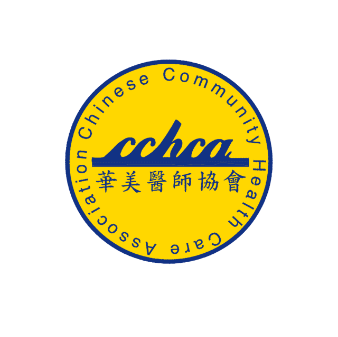 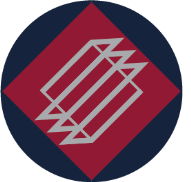 Interacting with Patients with Cognitive Impairments or  Mental Health Challenges
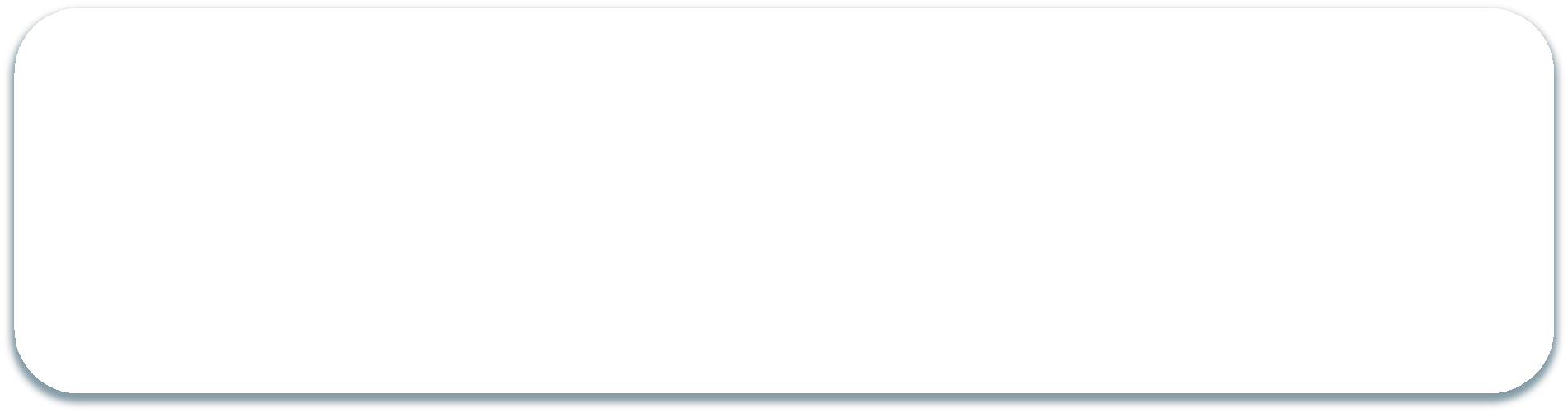 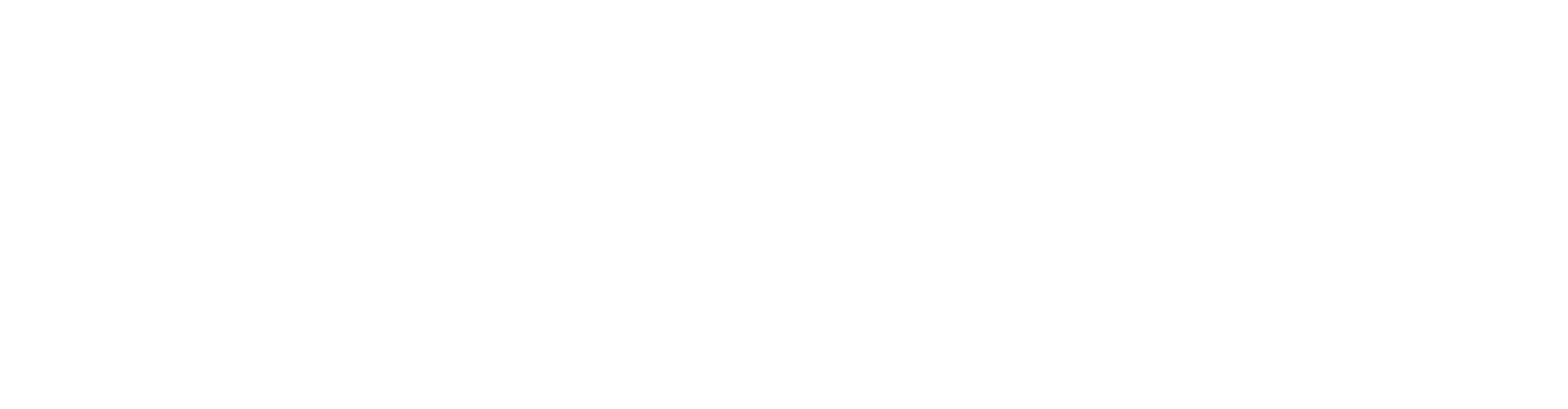 A cognitive or psychiatric disability can affect a patient’s  understanding, memory, language, judgment, and learning.  These disabilities include patients with intellectual  disabilities, head injury, strokes, autism, Alzheimer's  disease, and emotional disabilities.
Offer information in a clear, concise, concrete, and simple manner.
If you are not being understood, modify your method of  communicating. Use common words and simple sentences.
Allow time for people to process your words, respond slowly, or in
their own way.
Make sure the person understands your message.
32
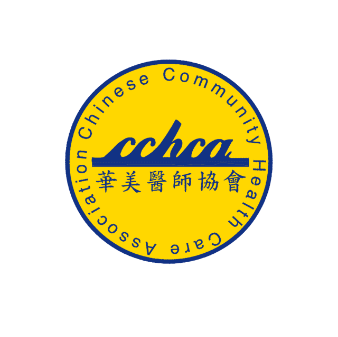 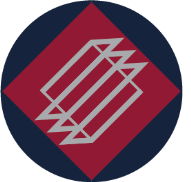 Questions?
Contact compliance@aamgdoctors.com
33